Instituto de Líderes Cristianos
Evangelismo: Presentando la Gracia
Instituto de Líderes Cristianos
Sesión
10
La Iglesia como una comunidad evangelística
Unidad IV: Los Participantes en la labor evangelística
2
Instituto de Líderes Cristianos
Y con gran poder los apóstoles daban testimonio de la resurrección del Señor Jesús, y abundante gracia era sobre todos ellos.
Hechos 4:33
3
Instituto de Líderes Cristianos
Una definición de Iglesia
Iglesia es el conjunto de creyentes nacidos de nuevo (experimentan la gracia) que se reúnen para adorar al Señor y oír su Palabra. Su misión es ir a hacer discípulos a todas las naciones
4
Instituto de Líderes Cristianos
Mayor compromiso
Rendiciónde cuentas
Una cultura de evangelización
El evangelismo se hace se realiza de manera individual 
y colectiva con la iglesia.
Apoyo
Aprender
Empatía
Creación de vínculos
5
Instituto de Líderes Cristianos
Evangelismo como programa
Evangelismo como Programa 

Pocas veces 
Algunos participan
Evangelismo premeditado
Enfoque en el programa 
La iglesia es la importante
Evangelismo como cultura

Un estilo de vida
Todos participan
Evangelismo natural
Enfoque en el mensaje 
El evangelizado es el importante
6
Instituto de Líderes Cristianos
¿Cuál es el papel de la iglesia?
Fomentar la unidad de la iglesia

Insistir en la necesidad e importancia de la evangelización

Promover acciones de evangelización comunitaria

Celebrar a quienes comparten su fe
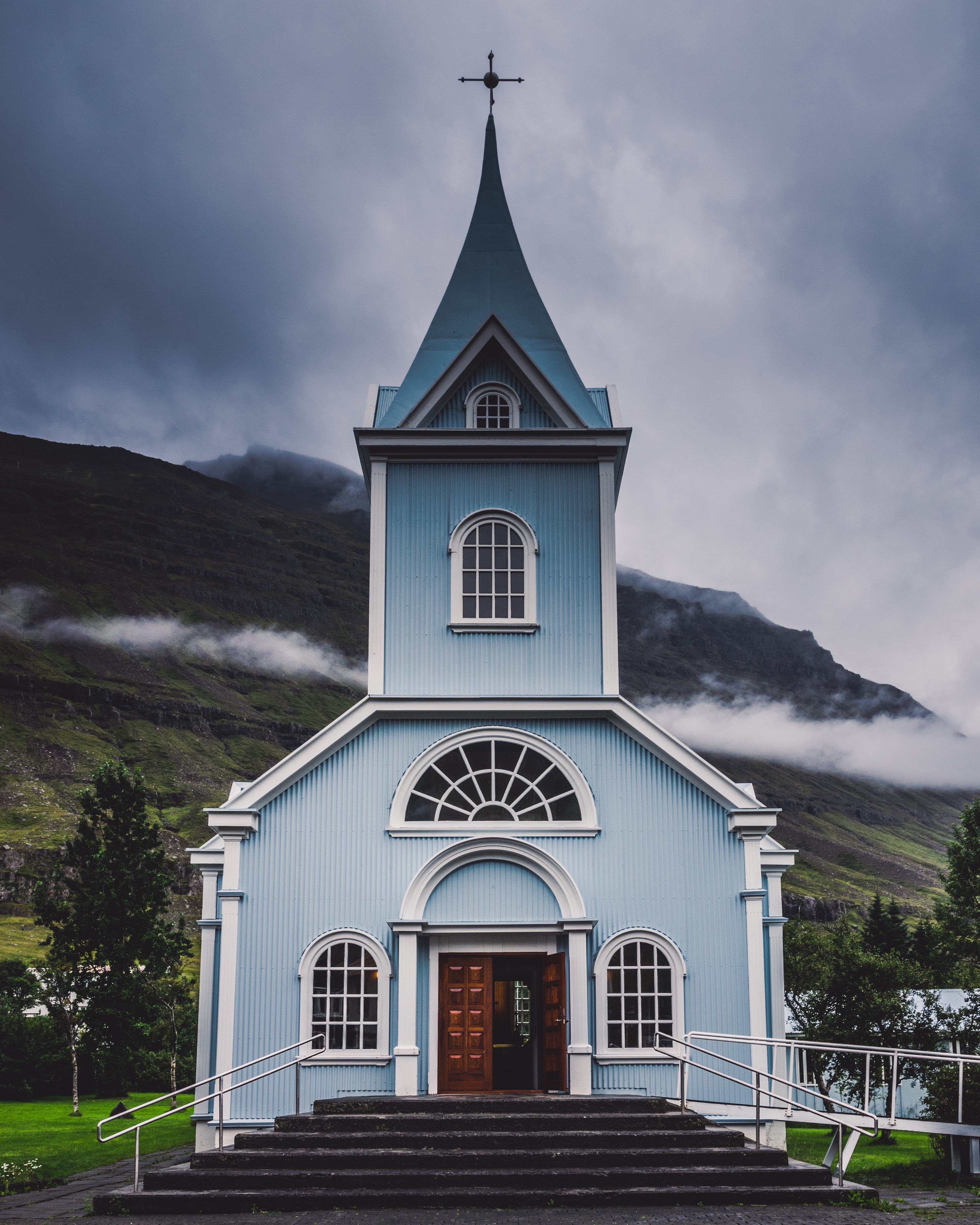 7
Photo by Cosmic Timetraveler on https://unsplash.com/photos/_R1cc2IHk70
Instituto de Líderes Cristianos
Asignación de la Unidad IV

Leer los capítulos  Una cultura de evangelización (52-79) y Conectando a la iglesia con una cultura de evangelización (80-99) en el libro “La Evangelización, 9Marks” (47 páginas)
8